Persistent growth-promoting effects of vosoritide▼ in children with achondroplasia are accompanied by improvements in physical and social aspects of health-related quality of life
Adapted from: Savarirayan R, Irving M, Wilcox WR, Bacino CA, Hoover-Fong JE, Harmatz P, Polgreen LE, Mohnike K, Prada CE, Kubota T, Arundel P, Leiva-Gea A, Rowell R, Low A, Sabir I, Huntsman-Labed A, Day J
Genet Med. 2024.
 doi: 10.1016/j.gim.2024.101274. 
Epub ahead of print.
▼This medicinal product is subject to additional monitoring. This will allow quick identification of new safety information. Healthcare professionals are asked to report any suspected adverse reactions. The PI and AE reporting are available at the end of this slide deck.
Achondroplasia.expert is organised and funded by BioMarin. This material has been developed in conjunction with the Achondroplasia.expert Editorial Committee.
For Healthcare Professionals Only© 2024 BioMarin International Ltd.All Rights Reserved. EUCAN-VOX-00720 09/24
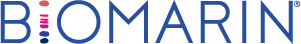 Background
Evidence from Phase 2 and 3 clinical trials and extension studies demonstrated that vosoritide treatment lead to an improvement in AGV after 1 year in children with ACH compared to a placebo
This improvement in AGV is maintained at 3 years
It is unknown whether children with ACH derive HRQoL benefits through the increased height and improved body proportionality achieved with vosoritide
These benefits take time to manifest, indicating the need for early initiation of vosoritide to achieve the maximum benefits from increased stature and proportionality
This analysis focuses primarily on the results at 3-year follow up from an ongoing Phase 3 OLE study, with the aim of investigating the effect of vosoritide on HRQoL in children
ACH, Achondroplasia; AGV, Annual growth velocity; HRQoL, Health-related quality of life; OLE, Open-label extension.
Savarirayan R, et al. Genet Med. 2024. doi: 10.1016/j.gim.2024.101274. Epub ahead of print.
Methods: OLE study following Phase 3 placebo-controlled study
Secondary outcome
Evaluation of change from baseline in HRQoL using QoLISSY†
Randomized placebo-controlled study
All participants received vosoritide 15 µg/kg QD
*Children were required to have a clinical diagnosis of achondroplasia confirmed with genetic testing to be eligible for enrolment. †Children and/or caregivers completed QoLISSY at baseline and at 6 monthly intervals
ACH, achondroplasia; HRQoL, Health-related quality of life; OLE, Open-label extension; QD, Daily; QoLISSY, Quality of Life in Short Stature Youth.
Savarirayan R, et al. Genet Med. 2024. doi: 10.1016/j.gim.2024.101274. Epub ahead of print.
Results: Patient characteristics
SD, standard deviation; vos, vosoritide
Savarirayan R, et al. Genet Med. 2024. doi: 10.1016/j.gim.2024.101274. Epub ahead of print.
Results: Caregiver-reported QoLISSY change from baseline to year 3 (week 156)
QoLISSY
Mean change from baseline
11.36
11.36
Core domains
N items
Example statements
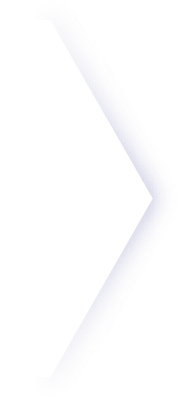 5.99
2.65
2.65
“Because of my child’s height, (s)he has more trouble reaching things than others his/her age”
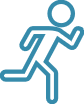 Physical
6
Vosoritidedemonstrateda positive effecton physical andsocial functioning, particularly in children with more pronounced changes in heightZ-score
5.84
5.84
2.85
0.98
0.98
“Because of his/her height, (s)he is treated differently”
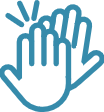 Social
8
3.62
3.62
0.70
Emotional
8
“(S)he is sad because of his/her height”
−1.09
-1.09
6.94
6.94
3.25
0.96
0.96
Total
22
Δ ACH height Z-score ≥1
Overall
Δ ACH height Z-score <1
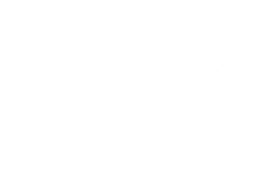 Rating scale for each item (converted to 0–100)
4
0
1
2
3
Changes were greatest in participants with ≥1 SD increase in height Z-score
Slightly/seldom
Very/veryoften
Not at all/never
Extremely/always
Moderately/quite often
ACH, Achondroplasia; QoLISSY, Quality of Life in Short Stature Youth; SD, standard deviation.Savarirayan R, et al. Genet Med. 2024. doi: 10.1016/j.gim.2024.101274. Epub ahead of print.
Results: Self-reported QoLISSY change from baseline to year 3 (week 156)
QoLISSY
Mean change from baseline
Core domains
N items
Example statements
8.48
6.32
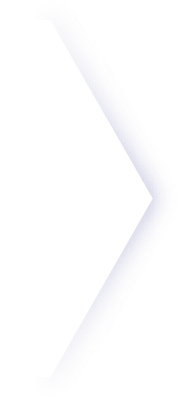 4.43
2.65
“Because of my height, I have more trouble reaching things than others my age”
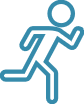 Physical
6
9.79
Vosoritidedemonstrateda positive effecton physical andsocial functioning, particularly in children with more pronounced changes in heightZ-score
6.76
4.20
“Because of my height, I am 	
treated differently”
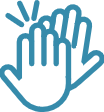 Social
8
3.62
3.11
1.05
Emotional
8
“I am sad because of my height”
−0.81
-1.09
8.31
6.94
5.43
2.91
Total
22
Δ ACH height Z-score ≥1
Overall
Δ ACH height Z-score <1
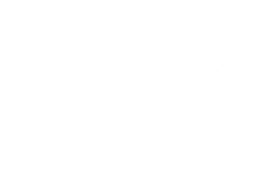 Rating scale for each item (converted to 0–100)
4
0
1
2
3
Changes were greatest in participants with ≥1 SD increase in height Z-score
Slightly/seldom
Very/veryoften
Not at all/never
Extremely/always
Moderately/quite often
ACH, Achondroplasia; QoLISSY, Quality of Life in Short Stature Youth; SD, standard deviation.Savarirayan R, et al. Genet Med. 2024. doi: 10.1016/j.gim.2024.101274. Epub ahead of print.
Conclusions
Results from this study suggest that 3 years of treatment with vosoritide may translate into improvements in the HRQoL of children with ACH, as shown by increased QoLISSY scores over time
Changes were most marked in physical and social domain scores
Greatest improvements were reported in patients with ≥1 SD increase in height Z-score
Vosoritide may improve self-reported and caregiver-reported QoLISSY physical and social scores compared to baseline, with the greatest increases being seen in participants with a ≥1 SD increase in height Z-score
ACH, Achondroplasia; HRQoL, Health-related quality of life; QoLISSY, Quality of Life in Short Stature Youth; SD, standard deviation.Savarirayan R, et al. Genet Med. 2024. doi: 10.1016/j.gim.2024.101274. Epub ahead of print.
ACH.expert VOXZOGO▼ (vosoritide)  Prescribing Information Slide
VOXZOGOÒ▼ (vosoritide) Prescribing Information
Achondroplasia.expert may contain promotional material on BioMarin products, which is displayed based on the prescribing information approved by the European Medicines Agency – EMA

Access the latest API: VOXZOGOÒ▼ (vosoritide) 
Within your downloaded Zip File, you will find a copy of the latest Prescribing Information 
The latest API can also be accessed on Achondroplasia.expert – Prescribing Information
The prescribing information must form part of the promotional material and must not be separate from it
Achondroplasia.expert Terms and Conditions